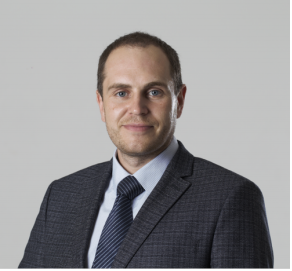 ЭКСПЕРТ В ОБЛАСТИУПРАВЛЕНИЯ И РАЗВИТИЯ БИЗНЕСА
Кузьменко Василий Васильевич, 
к.э.н., магистр менеджмента экономическая оценка инвестиций, коммерческий директор.
+7 924 8 229 229
89248229229@mail.ru
Увеличиваю операционную эффективности:  

Прозрачность процессов


 Повышение  прибыли  



 Снижение затрат 



 Улучшение качества сервиса 


 Рост продаж  


 Рост доли рынка. 


Формирование системы, 
которую можно передавать по наследству.
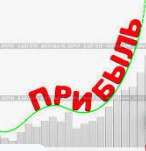 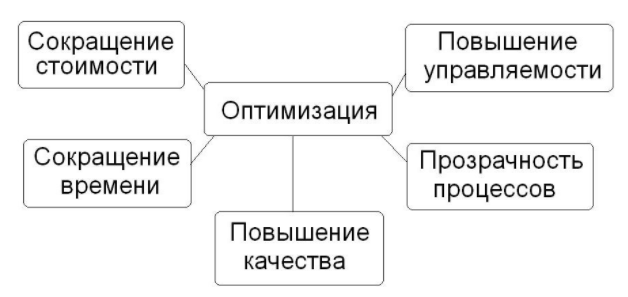 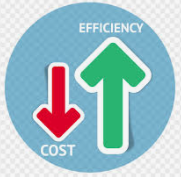 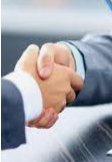 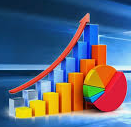 ВОЗМОЖНЫЕ ЗАДАЧИ:


«Построение системы контроля и учета операционной деятельности» (сбыт, снабжение, склад, маркетинг, финансы);

«Снижение операционных затрат» (маркетинг, снабжения, операционные затраты, сервис, мотивации и KPI, организационные структуры и системы управления, ответственности);

«Выявление узких направлений рынков сбыта  с высокой доходностью» (продаем меньше, зарабатываем больше)

  «Построение конвейера продаж – стабильный рост продаж» (продаем больше, продаем чаще, продаем дороже);

«Прогнозирование продаж : день, месяц, год» (продаем дороже, качество работы выше, доля рынка больше);

«Увеличение повторных продаж»» (система создания и поддержки лояльных клиентов);

«Увеличение объема продаж в 2-3 раза, за 2 -3 года».
ПЛАН НА ДЕНЬ

или 

Как получать удовольствие от работы
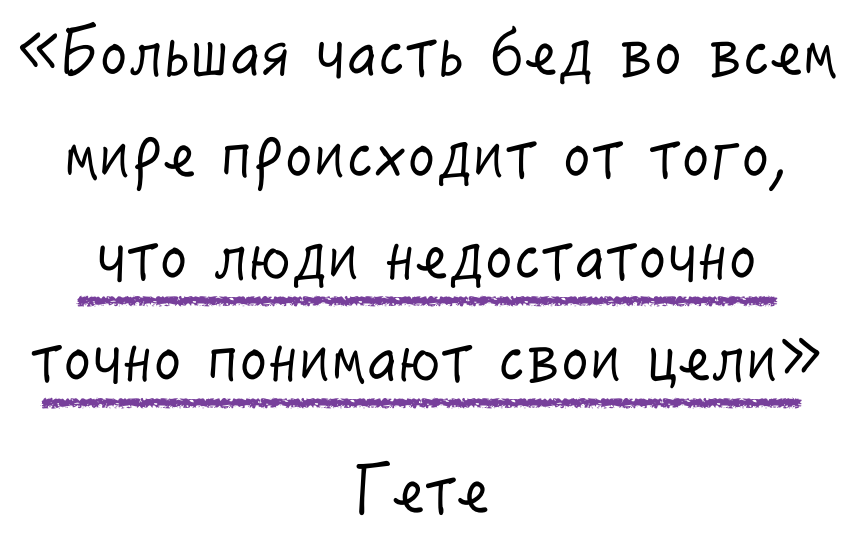 .
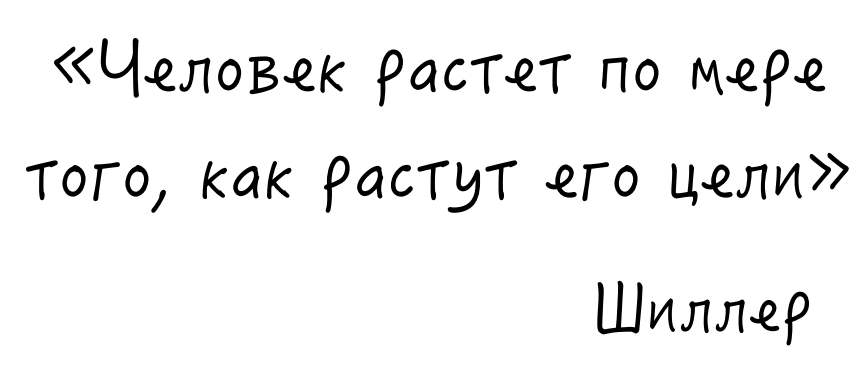 ЦЕЛИ:

 
 1 год ?  5 лет? 10 лет? 



Если Вы не знаете куда Вы идете и куда движется Ваш бизнес, то и сотрудники не знают куда Вы идете.


А это неопределенность!!!!
.
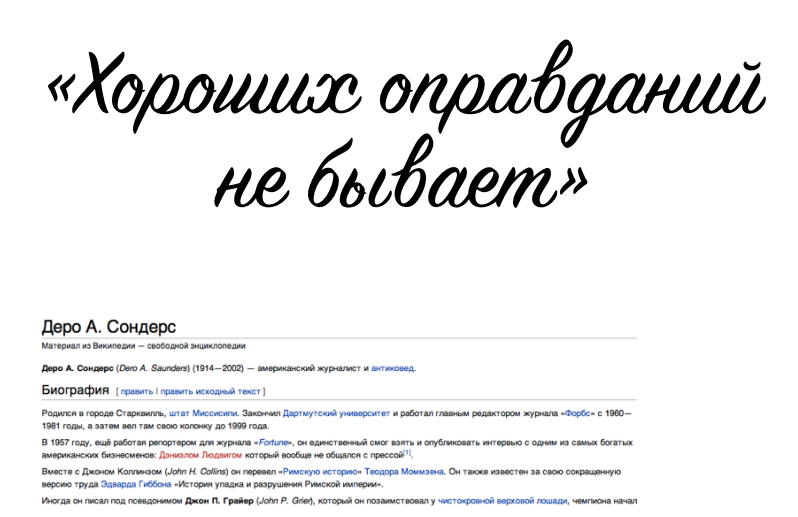 Методика:

 
Постановка Личных целей с сотрудниками = 
             На что нужны деньги?

Как можно увеличить свой доход на рабочем месте = Компания это источник дохода!!!

Что нужно делать постоянно и системно =
 
 Прописать цель на месяц = сколько нужно заработать и на что. 
Прописать воронку сколько нужно продать, чтобы получить результат
Сколько звонков сделать, сколько КП выставить, сколько счетов отправить.


ПЛАН РАЗРАБАТЫВАЕТСЯ ИНДИВИДУАЛЬНО С КАЖДЫМ И ПРОПИСЫВАЕТСЯ ЕЖЕДНЕВНО.
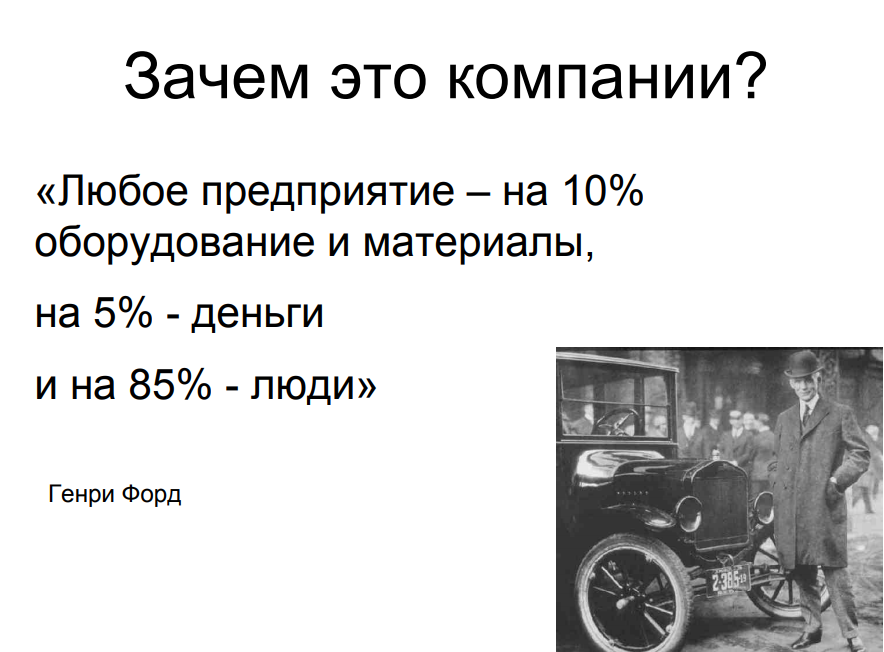 ПОТРЕБНОСТЬ  СОТРУДНИКА = ЗАРАБОТАТЬ ДЕНЬГИ для достижения своих целей.

ПОТРЕБНОСТЬ  СОБСТВЕННИКА = ЗАРАБОТАТЬ ДЕНЬГИ для достижения своих целей.

УНИВЕРСАЛЬНЫЙ МЕХАНИЗМ РАЗВИТИЯ КОМПАНИЙ =  
ВСЕ РАБОТАЮТ НА РЕЗУЛЬТАТ.
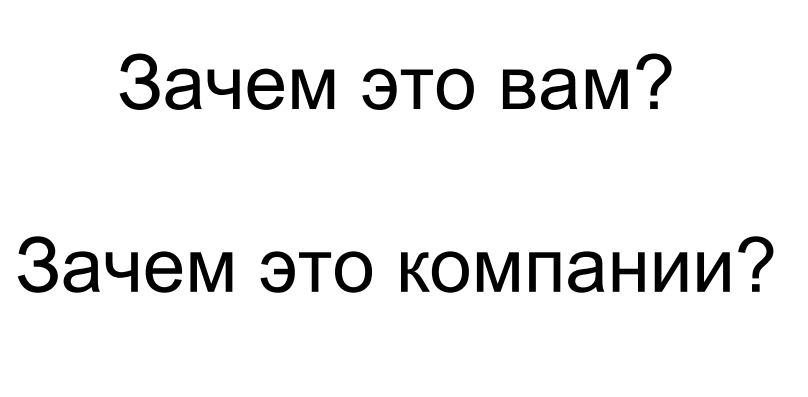 Правильное понимание
 Целей  сотрудников, 
приводит к реализации целей Компании.
.